سفر انرژی
سرای دانش آموزان ایرانی
انواع پاور نمونه سوال و روش های تدریس دروس پایه ششم
در زندگی روزمره واژه ی انرژی در جاهای مختلفی به کار می رود
بحران در مصرف انرژی
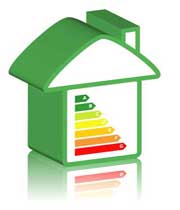 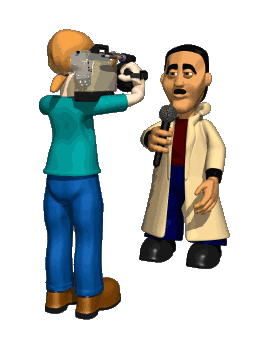 یخچال ما انرژی کمی مصرف می کنه
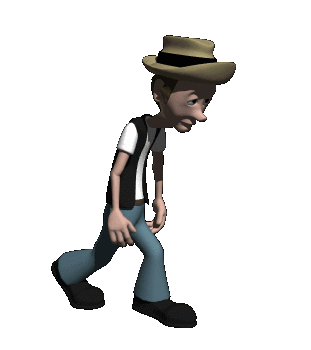 برای اینکه بازی رو ببرم باید انرژی داشته باشم
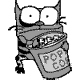 اصلا انرژی ندارم
شما چه هنگام کلمه ی انرژی را به کار می برید؟برای انجام چه کارهایی به انرژی نیاز دارید؟به نظر شما انرژی چیست؟
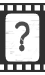 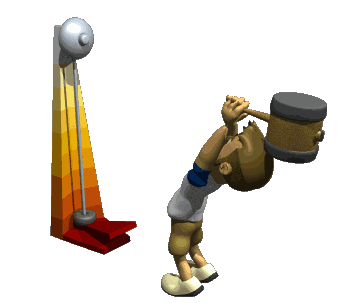 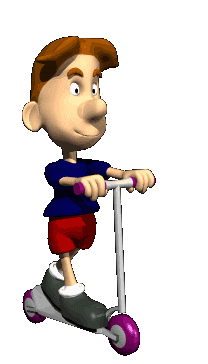 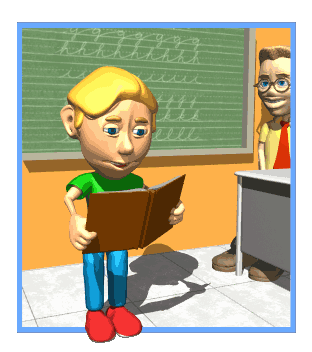 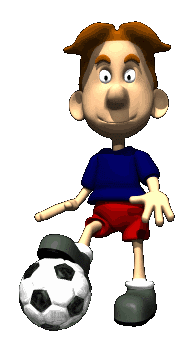 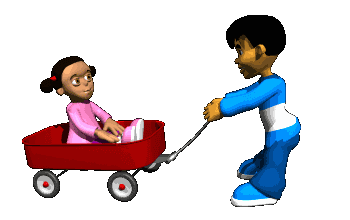 آزمایش
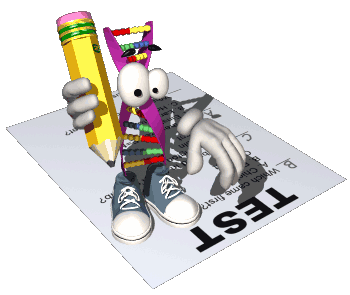 مشاهده کردید که انرژی به شکل های گوناگون مانند:
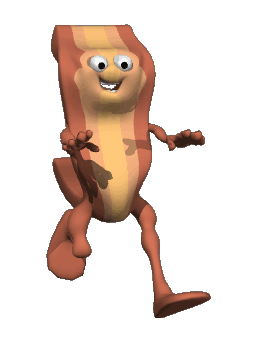 انرژی حرکتی
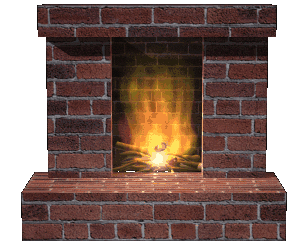 گرمایی
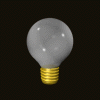 نورانی
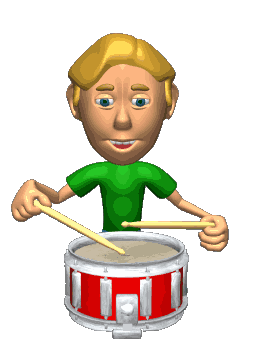 صوتی
انرژی از شکلی به شکل دیگر تغییر می کند
شما چه شکل هایی از انرژی را می شناسید؟

در زندگی روزمره از کدام شکل های انرژی بیشتر استفاده می کنید؟
انرژی در چه موادی ذخیره می شود؟
حتما تجربه کرده اید که وقتی گرسنه هستید خوردن مقداری کشمش و خرما 
می تواند به بدن شما انرژی برساند انرژی مواد خوراکی از کجا به دست می آید؟
آیا در این مواد انرژی ذخیره شده است؟
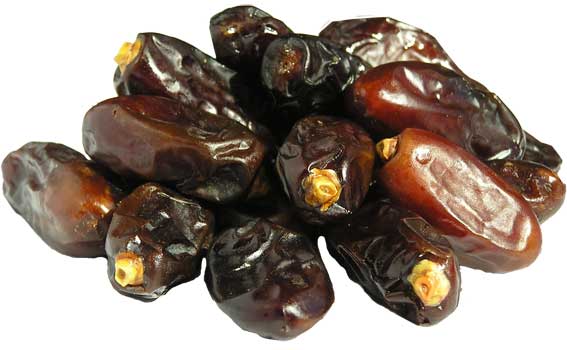 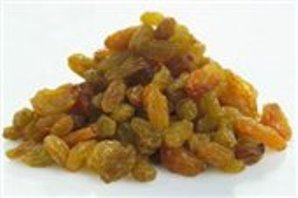 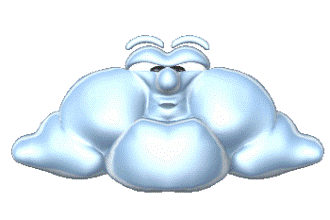 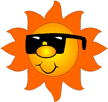 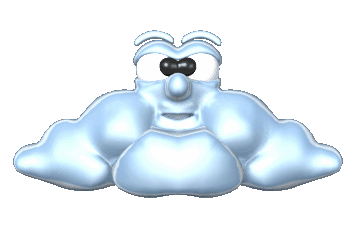 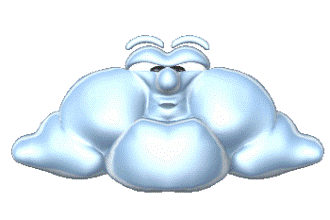 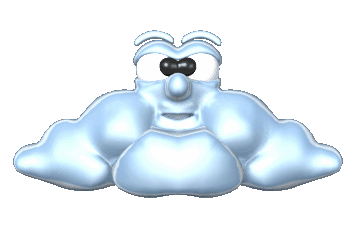 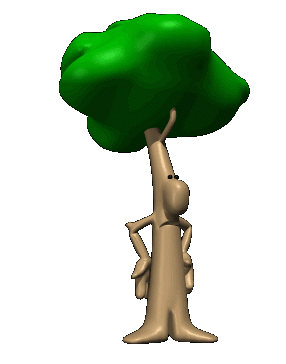 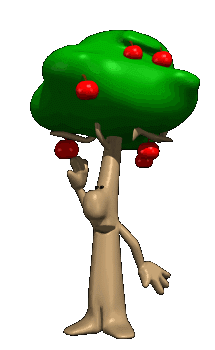 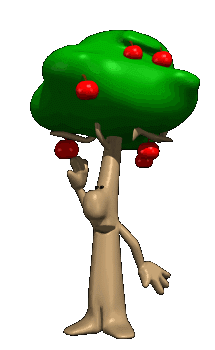 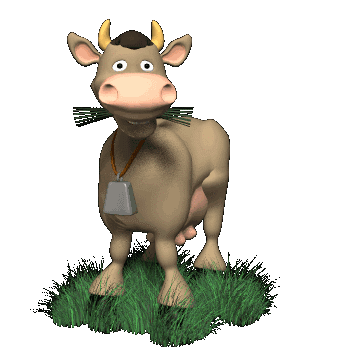 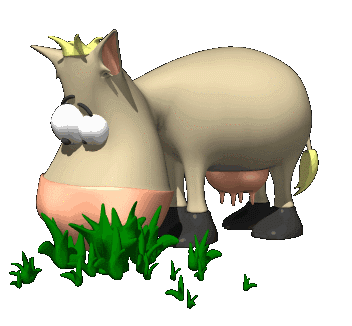 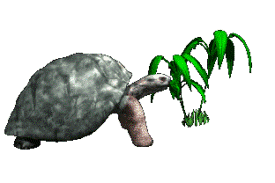 انرژی نورانی خورشید در غذاهایی که گیاهان می سازند به صورت انرژی شیمیایی ذخیره می شوند.
زندگی همه ی موجودات به انرژی شیمیایی ذخیره شده در غذا ها بستگی دارد.
گیاهان غذا ساز هستند و از این غذا خودشان حیوانات و انسان ها استفاده می کنند.
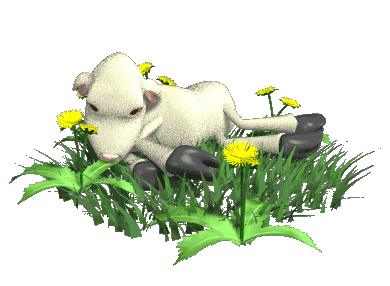 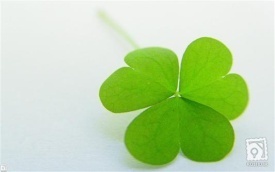 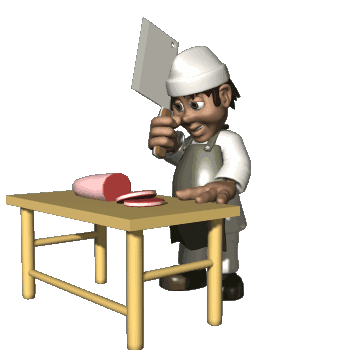 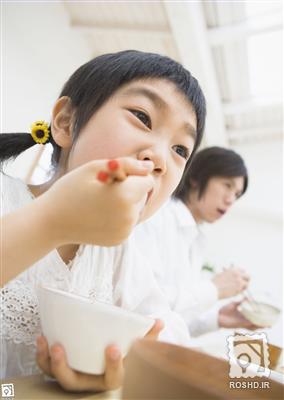 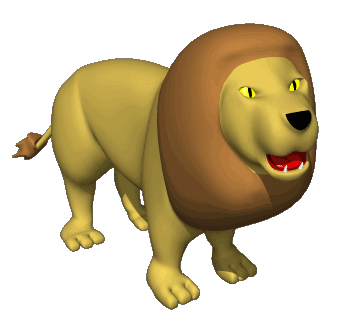 انرژی  لازم برای گرم کردن خانه ها و به حرکت در آوردن ماشین ها از طریق سوخت تامین می شود.
سوخت ها مانند:
زغال سنگ
نفت
گاز طبیعی
چوب
انرژی شیمیایی
این انرژی ها به هنگام سوختن به شکل های مورد نیاز مانند گرما و حرکت تبدیل می شوند.
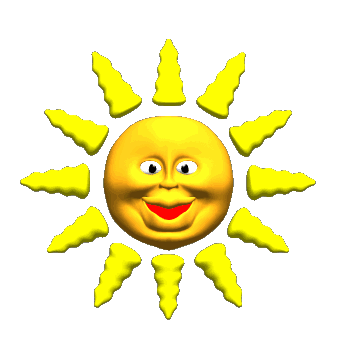 دانشمندان معتقدند بخش عمده ای از انرژی که ما مصرف می کنیم از نور خورشید است.
شما چه فکر می کنید؟
آیا وسیله ای می شناسید که با باتری کار کند؟آیا باتری هم انرژی را ذخیره می کند؟وقتی چراغ قوه یا اسباب بازی متحرک را به کار می اندازید انرژی چگونه تغییر می کند؟
بعضی وسایل مانند باتری می توانند انرژی در خود ذخیره کننداما چگونه؟؟؟؟
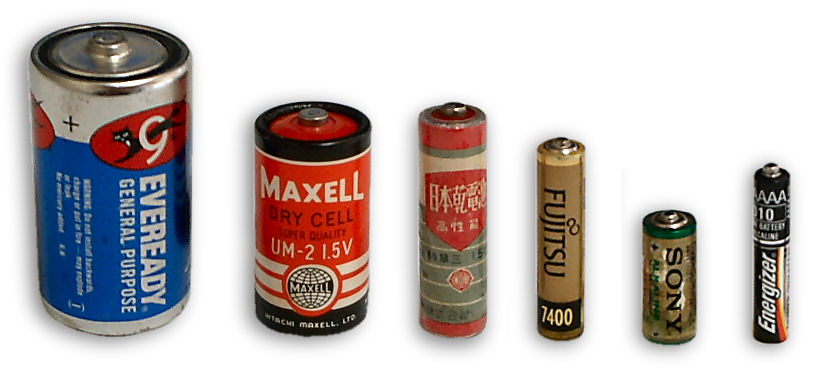 آزمایش
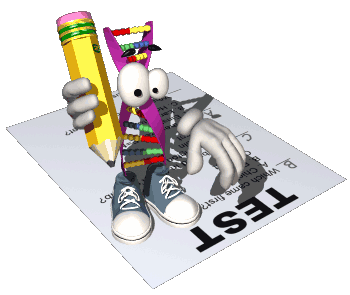 هنگامی که یک  اسباب بازی را کوک می کنیم چه انرژی هایی به هم تبدیل می شوند؟
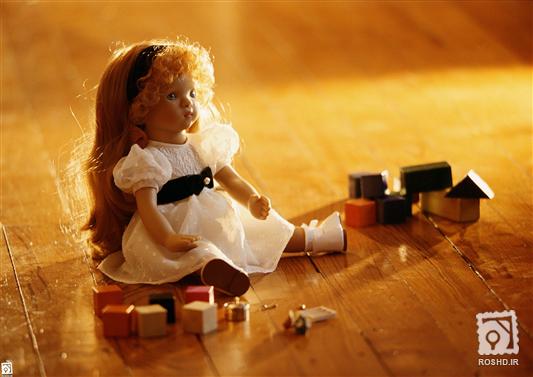 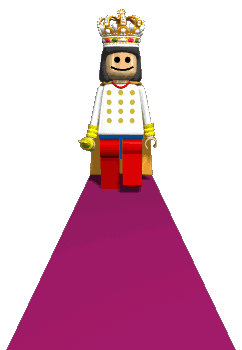 1- انرِژی ماهیچه ای(شیمیایی) به انرژی ذخیره ای2- انرژی ذخیره ای به انرژی حرکتی
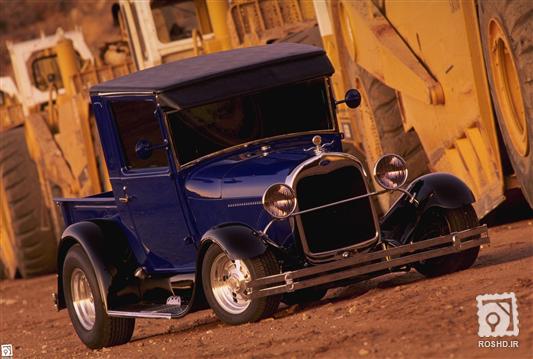 انرژی مدام در حال تغییر است
انرژی مدام در حال سفر است وقتی آب از بالای آبشار سرازیر می شود انرژی که به علت قرار گرفتن در ارتفاع ذخیره شده با سقوط آب به انرژیحرکتی تبدیل می شود  سپس  انرژی حرکتی آب توربین را به حرکت در می آورد و توربین  دستگاه مولد برق را به حرکت در می آورد و انرژی الکتریکی تولید می شود انرژی الکتریکی به صورت صوتی گرمایی و... قابل تبدیل است.
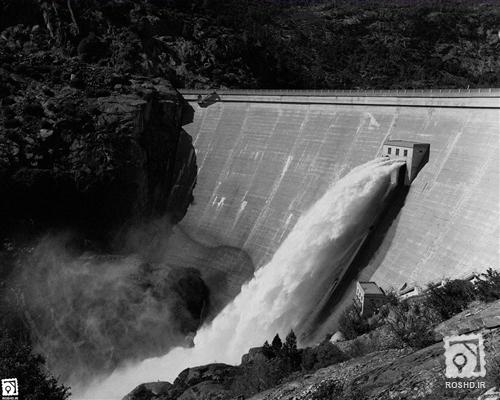 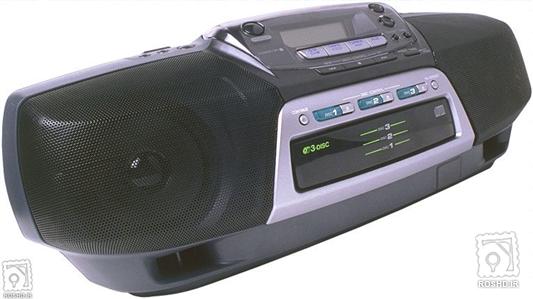 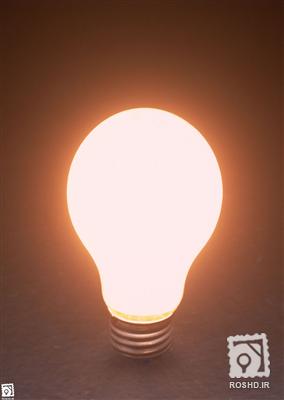 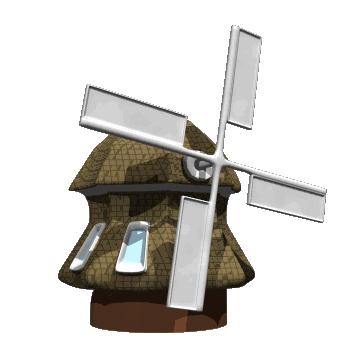 سفر انرژی را بیان کنید در :1- ورزشکاری که تیر و کمان را می کشد و سپس رها می کند.2- کوه نوردی که از کوه بالا می رود و سپس با چتر نجات پایین می آید.3- آبی که پشت سد جمع شده سپس توربین برق آبی را می چرخاند و انرژی الکتریکی تولید می کند.
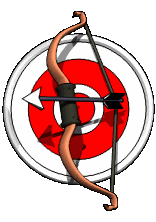 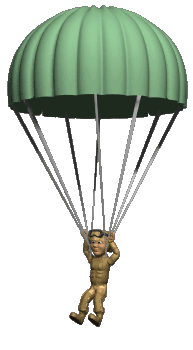 شگفتی های آفرینش
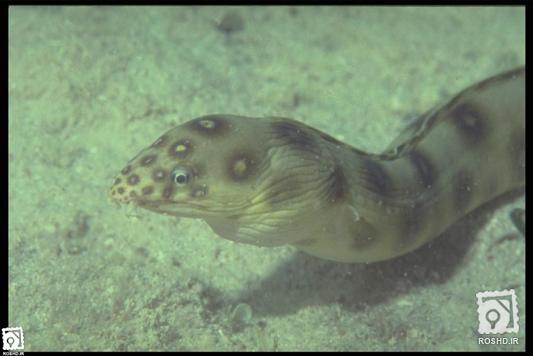 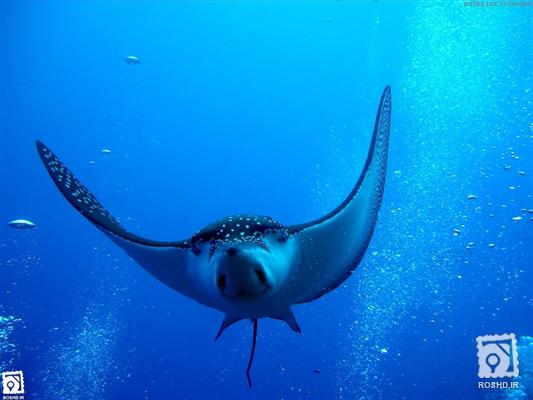 واحد اندازه گیری انرژی ژول (J) است اما چون این واحد در مصرف انرژی روزانه بسیار کوچک است از واحد کیلو ژول استفاده می کنند.